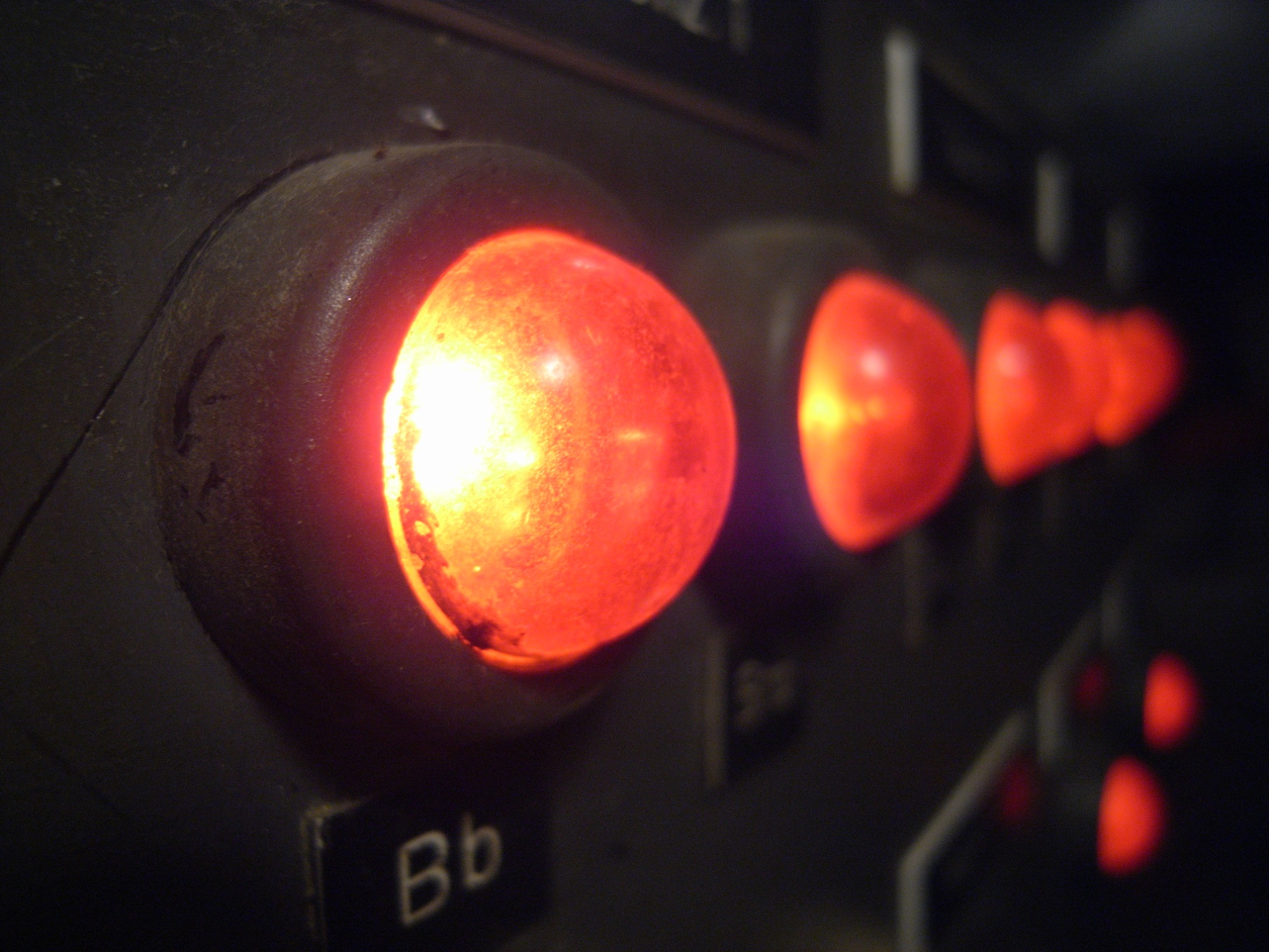 „keine Freizeit, Scheidung“
Online-Umfrage zur Arbeitsbelastung und Arbeitszeit von LehrerInnen in Hamburg
Gewerkschaftstag der GEW Hamburg,  26. Mai 2014
Mit der Umfrage wollen wir…
Daten erheben, wie viel Lehrkräfte in Hamburg tatsächlich arbeiten,
zum Gespräch über Arbeitszeit und Arbeitsbelastung in den Kollegien und Betriebsgruppen anregen,
erfahren, was ihr bereit seid, gegen die Missstände zu unternehmen.
1. Fragen, Zeitraum und Rücklauf
Zwölf Fragen zum Thema Arbeitsbelastung und Arbeitszeit
Zeitraum: Februar bis April 2014
Rücklauf: 661 Antworten, davon 
Stadtteilschule: 229
Grundschule: 160 
Gymnasium: 126
Berufliche Schule: 100
ReBBZ oder Sonderschule: 42
Keine Angabe: 4
2. Beschäftigungsvolumen
3. Gründe für Teilzeit
Andere…

Mehr Ausgleich (Familie und Freizeit)

Gesundheitliche Gründe

Kombination mit anderen Tätigkeiten

Zwangsteilzeit

…
4. Arbeitszeit und Arbeitsvolumen: Kommst Du mit deiner Arbeitszeit aus?
5. Arbeitszeitfresser
Andere…

Fortbildungen

Einarbeiten in neue Formen (Inklusion, Ganztag)

Neue Aufgaben durch Ganztag und Inklusion

…
6. Arbeitsbelastung
7. Belastungsauswirkungen
Andere…

„Zeitnot“

„große Unzufriedenheit, da meine Unterrichts-vorbereitung zu kurz kommt“

Körperliche Beschwerden

„keine Freizeit, Scheidung“

…
9. Vorschläge zur Entlastung
Anderes… (insg. 579 Antworten „Als erstes würde ich…)

„mehr Personal, Räume, Erholung, Beratung“

„weniger Unterrichtsstunden, Verwaltungsaufgaben, Konferenzen, …“

„nicht gefühlt täglich neue Konzepte…“
…
10. Belastung: Thema im Kollegium?
11. Unternommene Aktivitäten
Anderes…

AG psychosoziale Gesundheit gegründet

Gefährdungsanalyse durchgeführt

„Nein gesagt zu neuen Aufgaben“

…
12. Ich würde mit der GEW…
Anderes…

„Das schaff ich nicht auch noch!“

„als Mädchen für alles im Hintergrund helfen“

„Hamburger Straße stürmen“

„wenn‘s Sinn macht, mach ich alles mit“

…
13. Wünsche an die GEW
Insgesamt deutlich mehr positive als negative Antworten

„Organisation von Demos und Streiks – Aktionen, die Druck machen“
„keine „fantasievollen Aktionen“ – die machen Arbeit in der Vorbereitung, aber sie machen keinen Druck
„weiter kämpfen, ihr macht das schon ganz toll“
„Weiterhin viel Initiative, Unterstützung, Vernetzung und Kommunikation sowie offene Ohren!“
„…noch mehr Ideen entwickeln und mehr Energie aufbringen, um eine entschlossene gut vernetzte Solidaritätsgemeinschaft innerhalb der LehrerInnenschaft zu bewirken.“
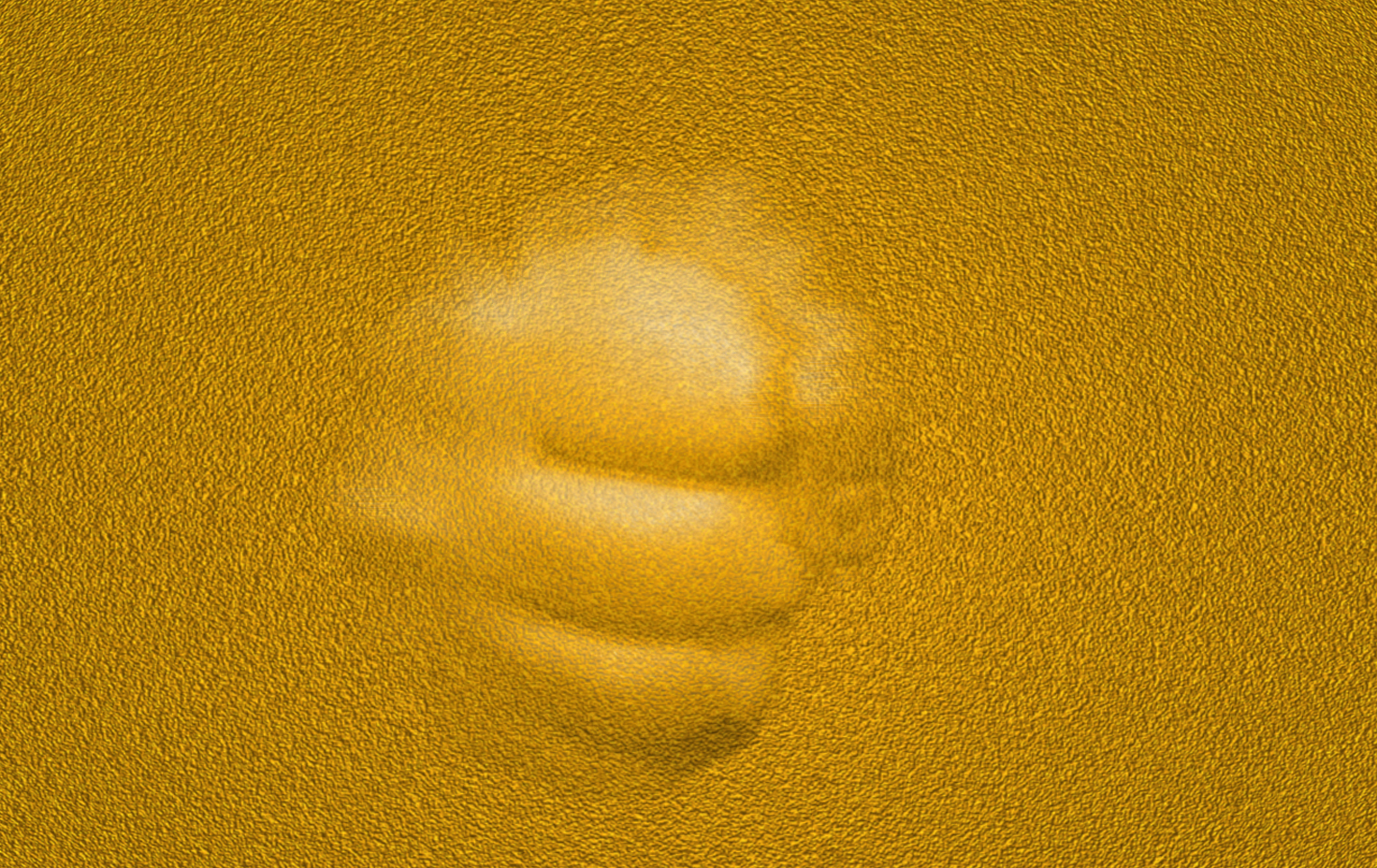 „wenn‘s Sinn macht, 
mach ich alles mit“